Socio-Linguistic Insecurity
Senior French Officers learning English in Paris





Mrs Emilie Cléret
Head of the English Department and Director of Debate
Direction de l’enseignement militaire supérieur
Socio-Professional Profile
French 
Senior Officers
Male
Caucasian
Catholic
Military Dynasty
Upper-Class
Higher Education
International Exposure
No Public Support
Linguistic Needs
No use of spoken language is necessary

Speaking English at a tactical level

Specking English at an operational and strategic level
Situations of Socio-Linguistic Insecurity
In the classroom:
Being a student vs being an independent achiever
Shifting from tactical level English to strategic level English
What have you done?
Teacher and teaching methods

Outside the classroom:
Total lack of immersion
Losing Linguistic Landmarks
Use of the word «student»

What’s up?

I am

Cultural references and idioms
Cricket Idioms
He didn’t play with a straight bat; that is just no
    cricket!
Yep, despite enjoying good innings here…
He took that decision off his own bat.
It was definitely a hit for six for all of us.
Can we just draw stumps on this one? I just don’t think
    there is any point talking about it.
Baseball Idioms
Is it a rain-check for David today?
No, he had said he was going to be late.
Ok, let’s get started. The outcomes here are way below
    the Mendoza line. Have you got statistics or is it a 
    ball-park figure?
Here are the figures (…) Basically, we need a cleanup 
    hitter. We are down to the last out; it’s a hit or a miss.
After Drawbacks, Advantages
Environment and Profile:
Perfect learning environment for lower levels
Significant professional experience
Significant academic background

The language in itself:
Easily accessible
Not standardized
Reducing Drawbacks
Process to stream the officers into groups

Teaching team

How do you replace 
    immersion ?
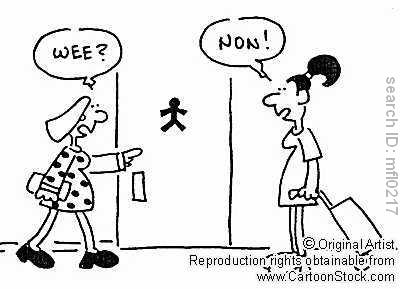 How do you replace immersion?
Activities based on interaction

Networking

Debating

Study trips

Partnerships
Building on Advantages
Transformative Pedagogy:
Open architecture
Students involved in module design
It must be gradual
Willing suspension of disbelief
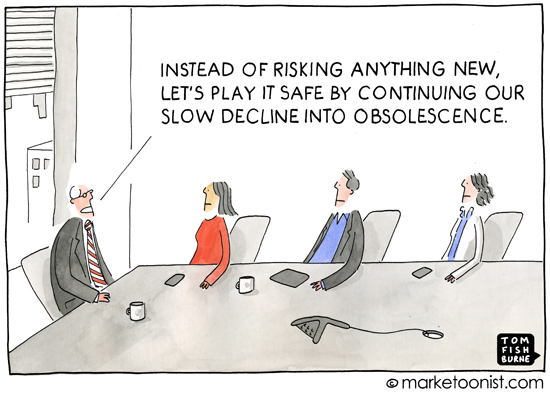 The End
Questions ?